Social Institutions :Economy
IMRAN AHMAD SAJID
Iqbal Chaudhry
An economic institution is the set of norms related to production and distribution of goods and services.
Economy
John J. Macionis, p.370
The economy is the social institution that organizes a society’s production, distribution, and consumption of goods and services.
Goods are commodities ranging from necessities (food, clothing, shelter) to luxury items (cars, swimming pools, yachts). 
Services are activities that benefit others (e.g. the work of priests, physicians, teachers, and computer software specialists).
We value goods and services because they ensure survival or because they make life easier or more interesting. 
Also, what people produce as workers and what they buy as consumers are important parts of social identity, as when we say, “He is a cobbler,” or “she drives a Mercedes.” 
How goods and services are distributed, also shapes the lives of everyone by giving more resources to some and fewer to others.
Historical Overview
The economies of modern nations are the result of centuries of social change. 
Three technological revolutions organized production and transformed social life. 
Agricultural Revolution 
Industrial Revolution
Information Revolution
1. Agricultural Revolution
The earliest human societies were made up of hunters and gatherers living of the land. In these technologically simple societies, there was no distinct economy. Rather, production and consuming were part of family life. 
When people harnessed animals to plows, beginning some 5,000 years ago, a new agricultural economy was created that was fifty times more productive than hunting and gathering. 
The resulting surplus meant that not everyone had to produce food, so many took on specialized work: making tools, raising animals, or building dwellings. 
Soon towns sprang up, linked by networks of traders dealing in food, animals, and other goods. These four factors—agricultural technology, job specialization, permanent settlements, and trade—made the economy a distinct social institutions.
2. Industrial Revolution
By the mid 18th century, a 2nd technological revolution was under way, first in England and then in North America. The development of industry was even more powerful than the rise of agriculture in bringing change to the economy. Industrialization changed the economy in 5 fundamental ways: 
New Source of Energy
Centralization of Work in Factories
Manufacturing and Mass Production
Specialization 
Wage Labour
New source of energy: throughout history, “energy” had meant the muscle power of people or animals. But in 1765, the English inventor James Watt introduced the steam engine. One hundred times more powerful than animal muscles, early steam engines soon drove heavy machinery. 
Centralization of Work in Factories: steam-powered machines soon moved work from homes to factories, the centralized and impersonal workplaces that housed the machines.
Manufacturing and mass production: before the industrial revolution, most people grew or gathered raw materials such as grain, wood, or wool. In an industrial economy, the focus shifts so that most people work to turn raw materials into wide-range of finished products such as processed foods, furniture, and clothing. 
Specialization: centuries ago, people worked at home, making products from start to finish. In the factory, a worker repeats a single task over and over , making only a small contribution to the finished product. 
Wage labour: instead of working for themselves, factory workers became wage labourers working for strangers, who often cared less for them than for the machines they operated.
3. Information Revolution
By about 1950, the nature of production was changing once again. The US was creating a postindustrial economy. 
Information revolution brought three significant changes: 
From tangible products to ideas
From mechanical skills to literacy skills
From factories to almost anywhere
From tangible products to ideas: the industrial era was defined by the production of goods; in postindustrial era, people work with symbols. Computer programmers, writers, financial analysts, advertising executives, architects, editors, and all sorts of consultants make up more of the labour force in the information age. 
From mechanical skills to literacy skills: the industrial revolution required mechanical skills, but the information revolution requires literacy skills: speaking and writing well and, of course, knowing how to use a computer. People able to communicate effectively are likely to do well; people without these skills face fewer opportunities. 
From factories to almost anywhere: industrial technology drew workers into factories located newer power sources, but computer technology allows people to work almost anywhere. Laptop and wireless computers and cell phones now turn the home, a car, or even an airplane into a “virtual office.”. What this means for everyday life is that new information technology blurs the lines between our lives at work and at home.
Sectors of the Economy
Economy has three sectors
Primary Sector
Secondary Sector
Tertiary Sector
1. Primary Sector
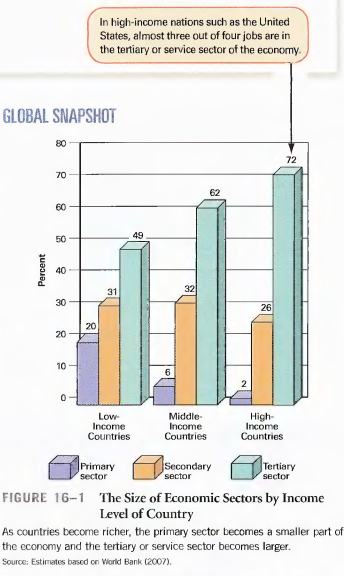 Primary sector is the part of the economy that draws raw materials from the natural environment. It includes: 
Agriculture, 
Raising Animals, 
Fishing, 
Forestry and mining. 
The primary sector is largest in low-income nations. 
Primary sector constitutes economic output; 
26% low-income nations
10% middle-income nations
2% high-income nations
2. Secondary Sector
The secondary sector is the part of the economy that transforms raw materials into manufactured goods. 
It includes operation such as 
refining petroleum into gasoline and 
turning metals into tools and automobiles.
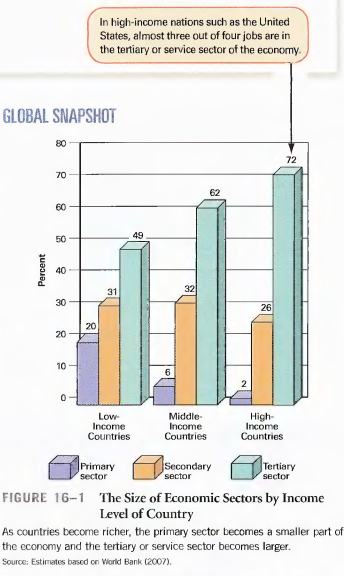 3. Tertiary Sector
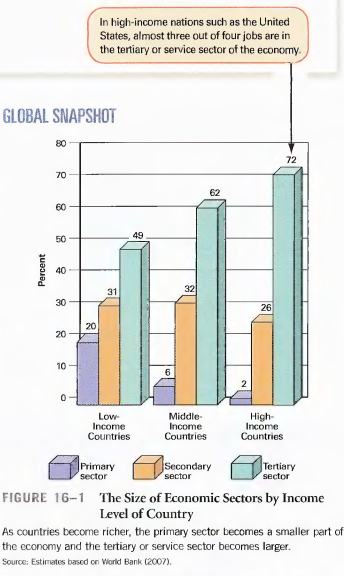 The tertiary sector is the part of the economy that involves services rather than goods. 
The tertiary sector grows with industrialization, accounting for 
49% of economic output in low-income countries, 
55% in middle-income countries, and 
73% in high-income nations.
Economic Systems
Two general economic models are 
Capitalism and Socialism. 
No nation anywhere in the world has an economy that is completely one or the other; capitalism and socialism represent two ends of a continuum along which all real-world economies can be located.
Capitalism
Socialism
A. Capitalism
Capitalism is an economic system in which natural resources and the means of producing goods and services are privately owned. 
An ideal capitalist economy has three distinctive features: 
Private ownership of property
Pursuit of personal profit
Competition and consumer choice.
Private Ownership of Property: In a capitalist economy, individuals can own almost anything. 
The more capitalist an economy is, the more private ownership there is of wealth-producing property, such as factories, real estate, and natural resources.
Pursuit of Personal Profit: A capitalist society seeks to create profit and wealth. 
The profit motive is the reason people take new jobs, open new businesses, or try to improve products. 
Making money is considered the natural way of economic life. 
Adam Smith (1723-1790) claimed that as individuals pursue their self-interest, entire society prospers.
Competition and Consumer Choice: A purely capitalist economy is a free-market system with no government interference (sometimes called a laissez-faire economy, from French words meaning “Leave it alone”). 
Adam smith stated that a freely competitive economy regulates itself by the “invisible hand” of the law of supply and demand.
Justice in capitalism system amounts to freedom of the market place, where a person can produce, invest, and buy according to individual self-interest. 
US, typical example of capitalist state
B. Socialism
Socialism is an economic system in which natural resources and the means of producing goods and services are collectively owned. 
In its ideal form, a socialist economy rejects each of the three characteristics of capitalism. Socialism favours three features: 
Collective ownership of property
Pursuit of collective goals
Government control of the economy
Collective ownership of property: A socialist economy limits rights to private property, especially property used to generate income. 
Government controls such property and makes housing and other goods available to all, not just to the people with the most money.
Pursuit of collective goals: the individualistic pursuit of profit goes against the collective orientation of socialism. 
What capitalism celebrates as the “entrepreneurial spirit,” socialism condemns as greed; individuals are expected to work for the common good of all.
Government Control of the economy: socialism rejects capitalism’s laissez-faire approach in favour of a centrally controlled or command economy operated by the government. 
Commercial advertising thus plays little role in socialist economies.
Justice in a socialist context means not competing to gain wealth but meeting everyone’s basic needs in a roughly equal manner. 
From a socialist point of view, the common capitalist practice of giving workers as little in pay and benefits as possible to boost company earnings is unjust because it puts profits before people. 
Former USSR, Cuba, PRC, North Korea are examples of Socialist states
Socialism and Communism
Communism is a hypothetical economic and political system in which all members of a society are socially equal. 
Socialism is an economic system in which natural resources and the means of producing goods and services are collectively owned.
Welfare Capitalism and State Capitalism
Welfare Capitalism is economic and political system that combines a mostly market-based economy with extensive social welfare programs. E.g. Sweden and Italy
State Capitalism is an economic and political system in which companies are privately owned but cooperate closely with governments. E.g. Japan, South Korea, Singapore.
Relative Advantages of Capitalism and Socialism
1. Economic Output
In 1980s, the GDP per capita of Capitalist countries—US, Canada, Western Europe– was about $13,500. 
The comparable figure for the mostly socialist former Soviet Union and nations of Eastern Europe was about $5,000. 
This means that the capitalist countries outproduced the socialist nations by a ratio of 2.7 to 1. A recent comparison of socialist North Korea (per capita GDP of $I,OOO) and capitalist South Korea ($18,000) provides an even sharper contrast.
[Speaker Notes: (United Nations Development Programme, 1990).
(Omestad, 2003),]
2. Economic Equality
The distribution of resources within a population is another important measure of how well an economic system works. 
Societies with mostly capitalist economies had an income ratio of about 10 to 1 (in 1970s); the ratio for socialist countries was about 5 to 1. 
In other words, capitalist economies support a higher overall standard of living, but with greater income inequality, Said another way, socialist economies create more economic equality but with a lower overall living standard.
[Speaker Notes: A comparative study of Europe in the mid-1970s, when that region was split between mostly capitalist and mostly socialist countries, compared the earnings of the richest 5 percent of the population and the poorest 5 percent (Wiles, 1977).]
3. Personal Freedom
No system has yet been able to offer both political freedom and economic equality. 
In the capitalist United States, the political system guarantees many personal freedoms, but these freedoms are not worth as much to a poor person as to a rich one. 
By contrast, China or Cuba has more economic equality, but people cannot speak out or travel freely within or outside of the country.
[Speaker Notes: Capitalism emphasizes the freedom to pursue self-interest and depends on the ability of producers and consumers to interact with little interference by the state. 
Socialism, by contrast, emphasizes freedom from basic want. The goal of equality requires the state to regulate the economy, which in turn limits personal choices and opportunities for citizens.]
Thank You